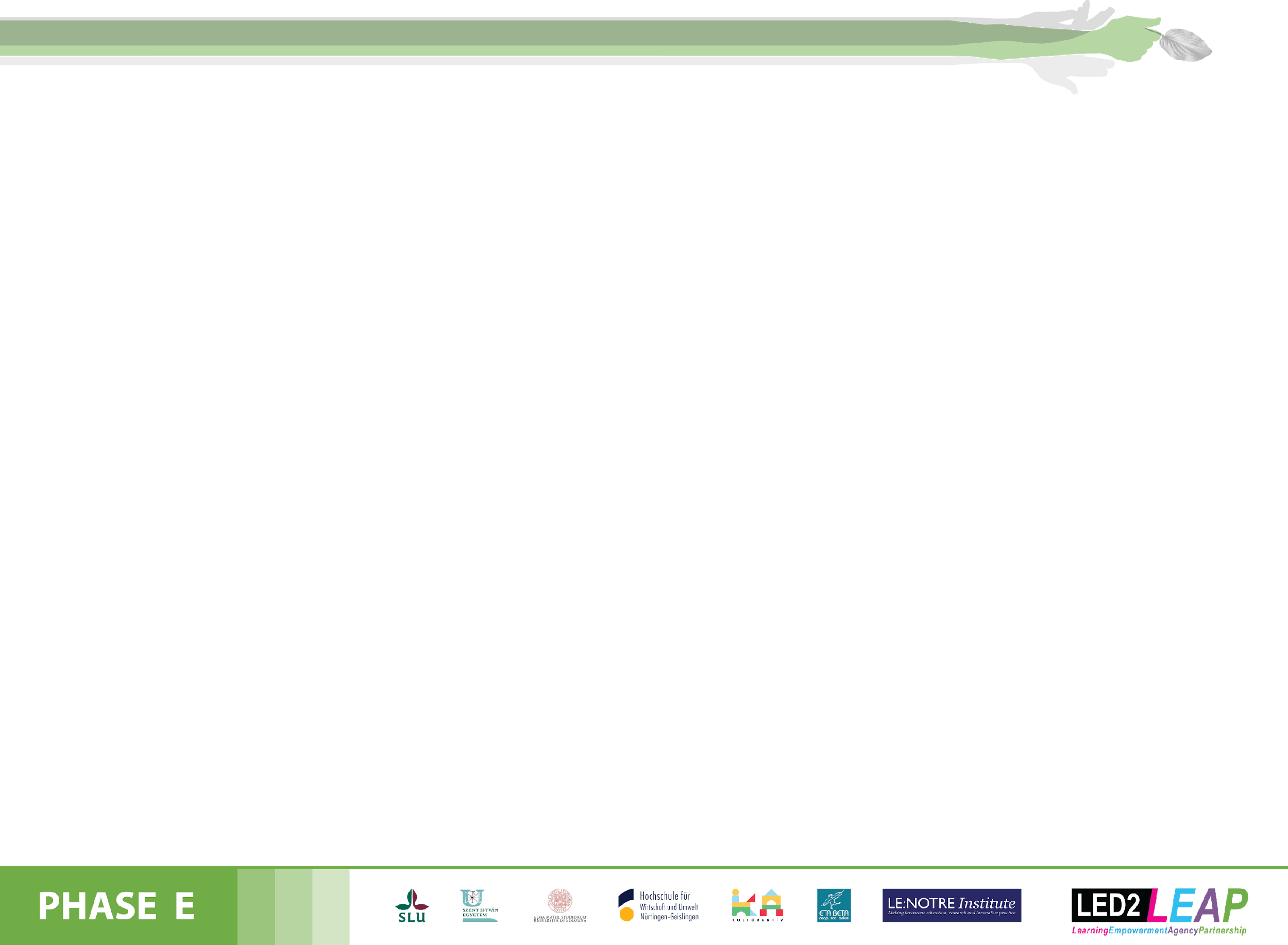 Collaborative Evaluation
Assignment general information and timeline (1)
You have 2 options: 
OPTION 1: imagine the participatory process and introduce the expected results and possible impacts! Propose a monitoring and collective evaluation process and introduce the indicators that you are willing to use!

OPTION 2: if you have done actual participation visualize your outputs and outcomes so far in the project! Introduce the monitoring process, the indicators used for evaluation and lessons learnt! Propose a new process that already adapts these findings!

Please use some graphic representation to communicate your process and reflection!
What are the parts of a story and how does it relate to your visioning process?

Scene = Physical & Socio/Economic/Political Landscape, Your Landscape Democracy Challenge
Characters = Key Stakeholders in the Focus Community
Plot = Managing monitoring and evaluation
Sub-Plots = Lessons learned
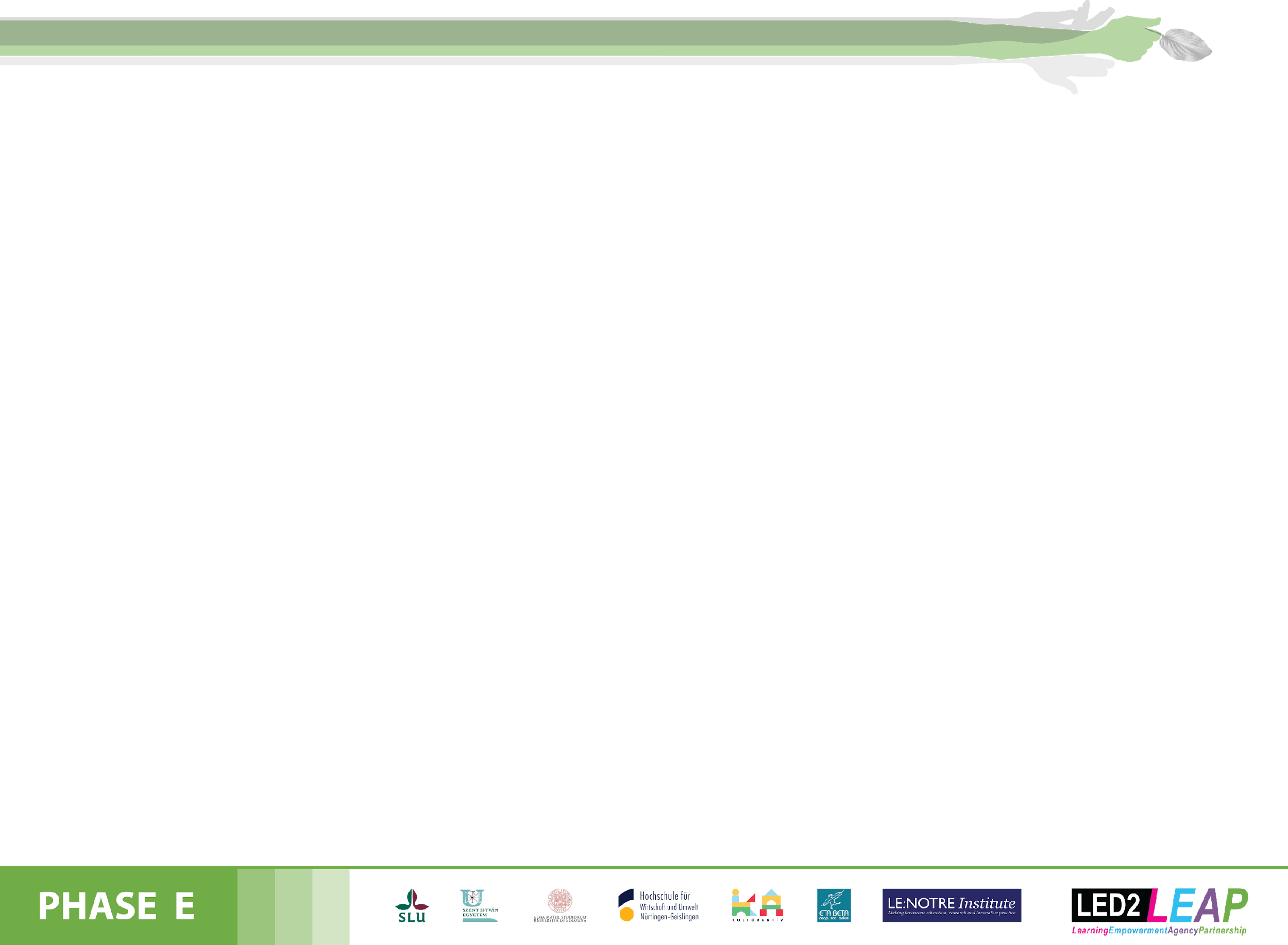 Collaborative Evaluation
Assignment general information and timeline (3)
You will have 12 minutes to present your evaluation and monitoring, which will be followed up by a 8 minutes discussion period. Please be sure to practice your presentation beforehand, time limits will be followed closely by moderators. Lastly, have fun with this approach and utilize your creative ability to connect with your audience and draw them into your story!
Working period: 06.30. – 07.06. 
Submit on ILIAS by 17:00 July 7, 2021 https://ilias.hfwu.de/goto.php?target=exc_33872&client_id=hfwu
Presentation + discussion in cross-cultural sessions: online on July 7, 2021, 17 00 - 18 30  CET
Publication on the seminar wiki by July 14, 2021
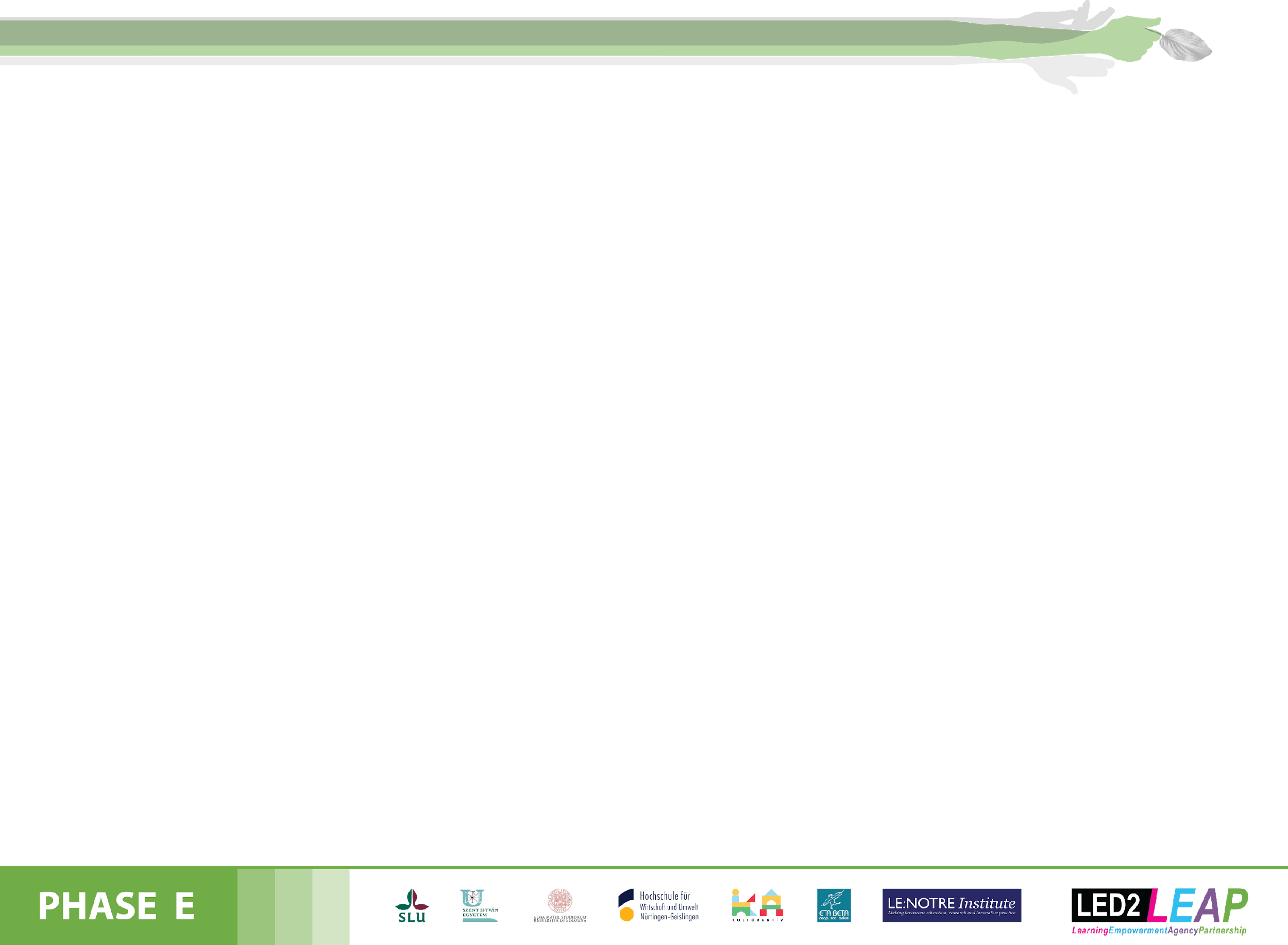 Collaborative Evaluation
The following slides need to be completed/developed by each team
1 Introduce the Scene and the Challenge (1 slide)

Describe your landscape democracy challenge
Make a problem-statement based on the landscape evaluation and assessment
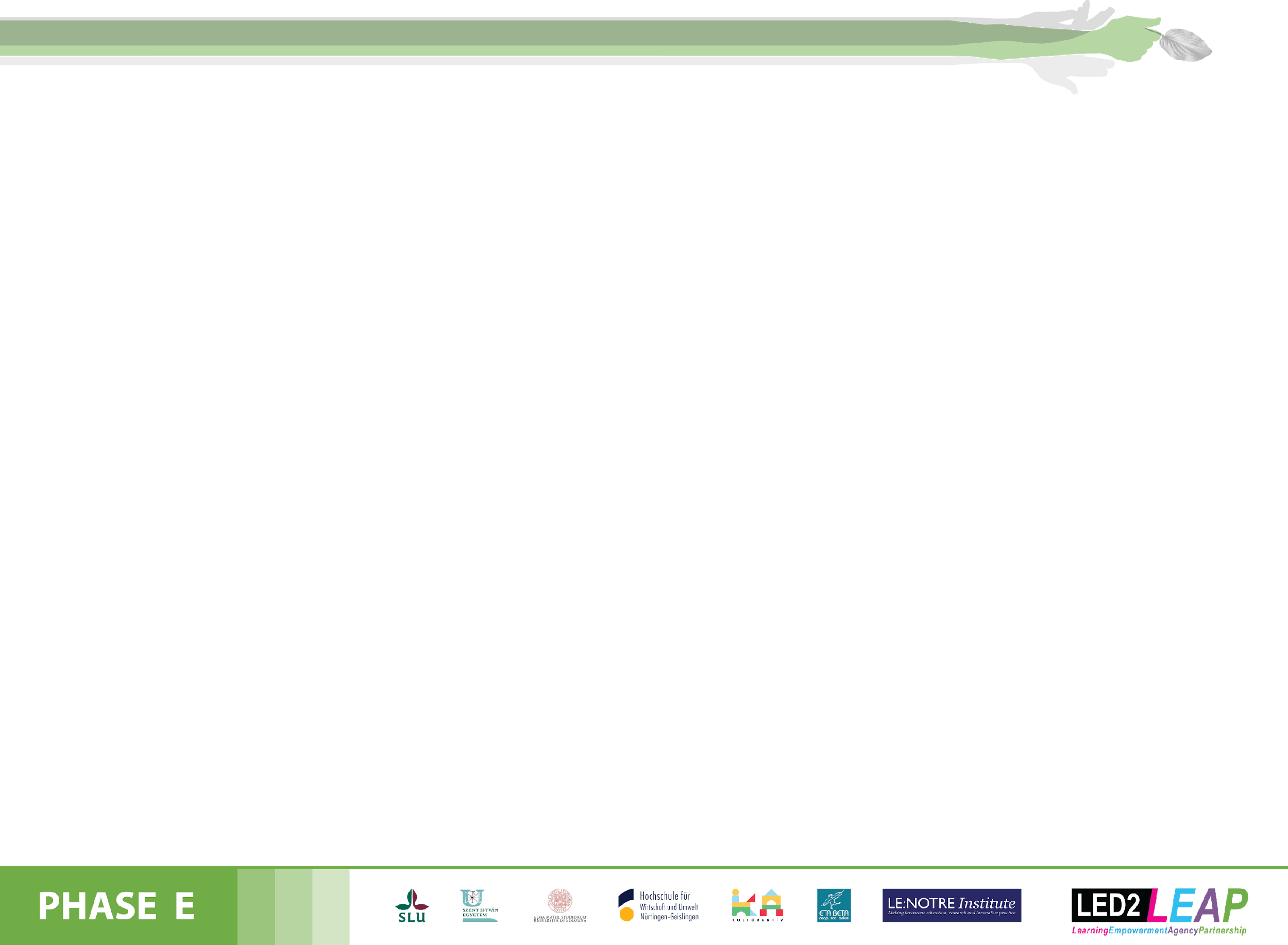 Collaborative Evaluation
The following slides need to be completed/developed by each team
2 Introduce the Actors and the Process (1 slide)

Let us know who would be or was involved in the monitoring and evaluation process and why
Let us know where the evaluation process would or was taking place - depending on your approach, these could be different places at different times that you can illustrate in a process chart
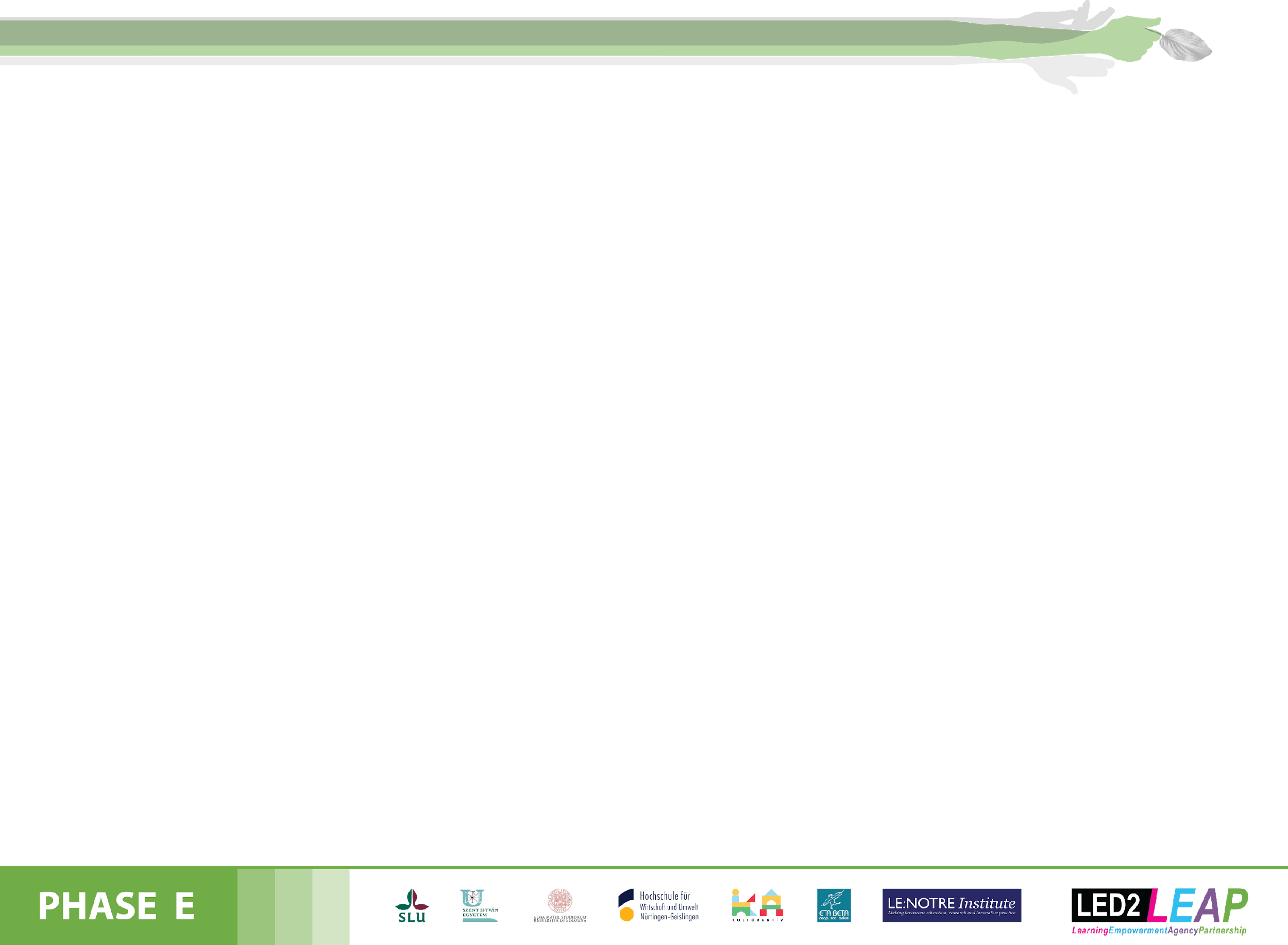 Collaborative Evaluation
The following slides need to be completed/developed by each team
Story-Telling 1: 
How we manage monitoring together and collect the data

Here you show the process of how the different stakeholders take part in the monitoring process
How we collected monitoring data?
How we evaluated the process together with the community?
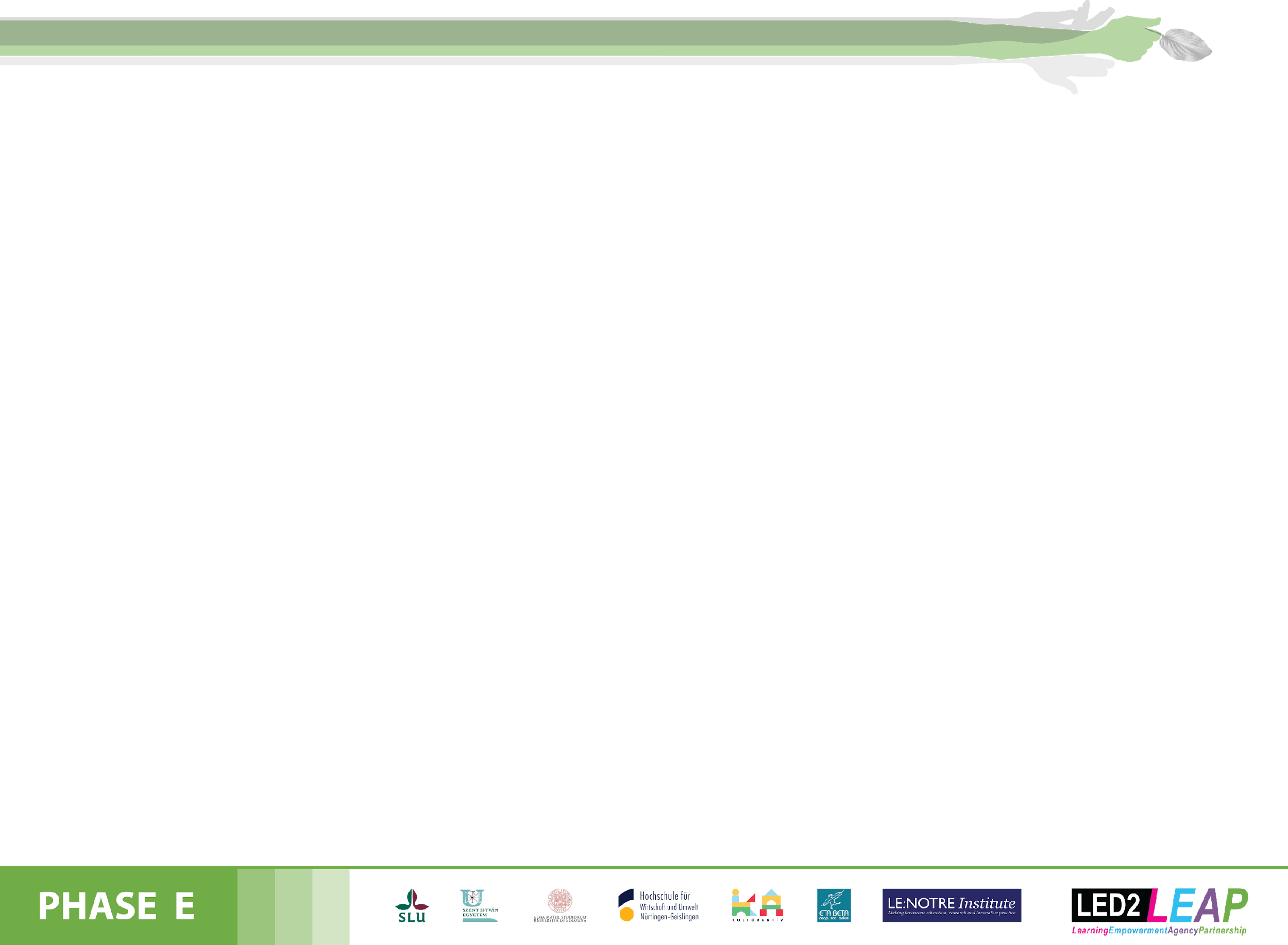 Collaborative Evaluation
The following slides need to be completed/developed by each team
Story-Telling 2: 
How we evaluate the results

Visualize the output and outcomes of the process
Describe what kind of indicators did you use
Reflect back to the expected results and compare them with the actual ones
Describe how the evaluation process was collaborative
Visualize the satisfaction of the community
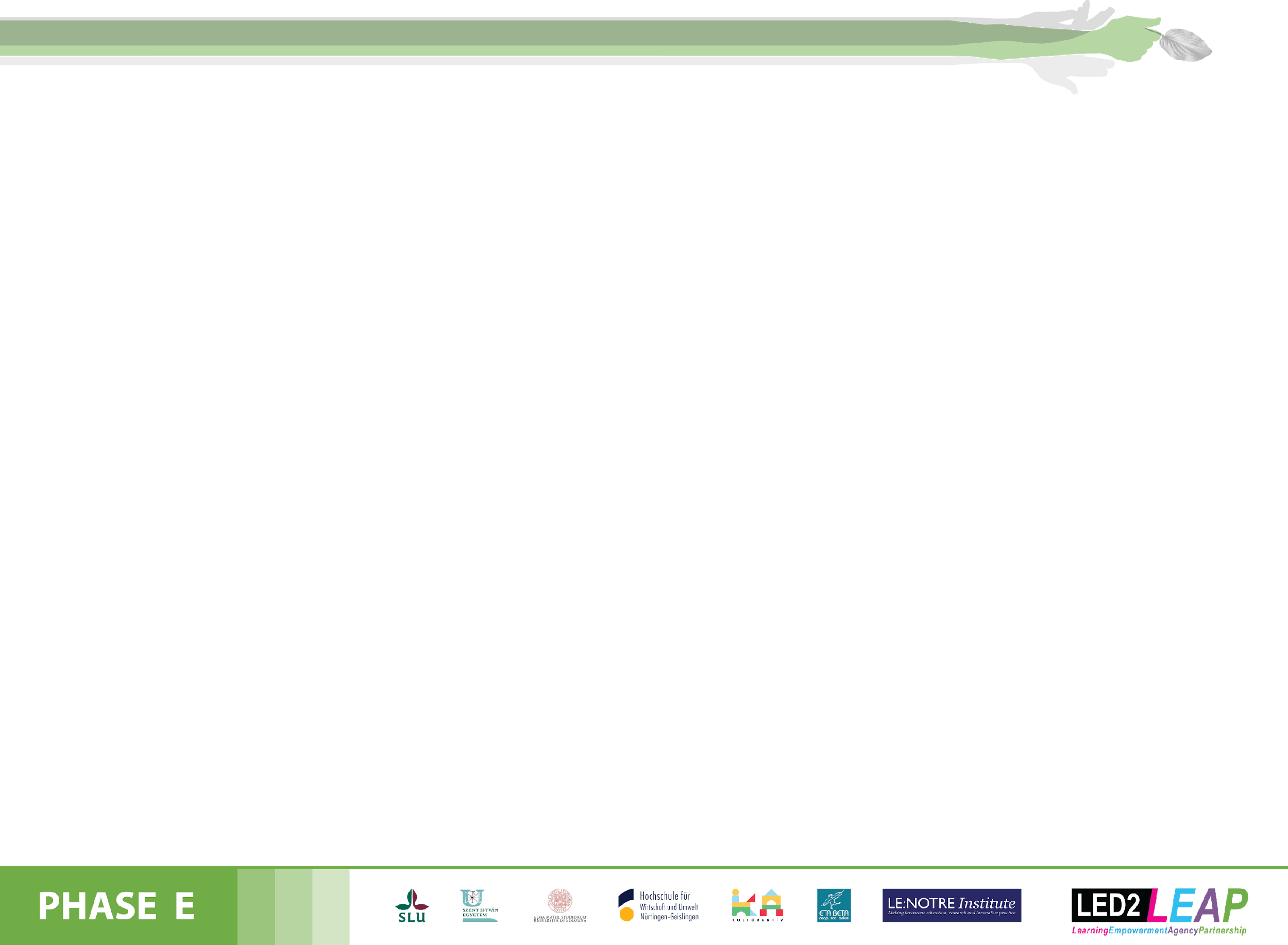 Collaborative Evaluation
The following slides need to be completed/developed by each team
Story-Telling 3: 
How the lessons we have learned will effect the process

Now it is about translating your evaluation results into actions and new goals. What could be the most important steps to follow? How you would modify the process based on what we have learned?


Pick one of your lessons you have learned through evaluation and turn them into actions 
Make an action plan for the following year
Who needs to be involved?
Who can contribute which resources?
What are the tangible indicators of success (i.e. concrete steps in years 1-3)?
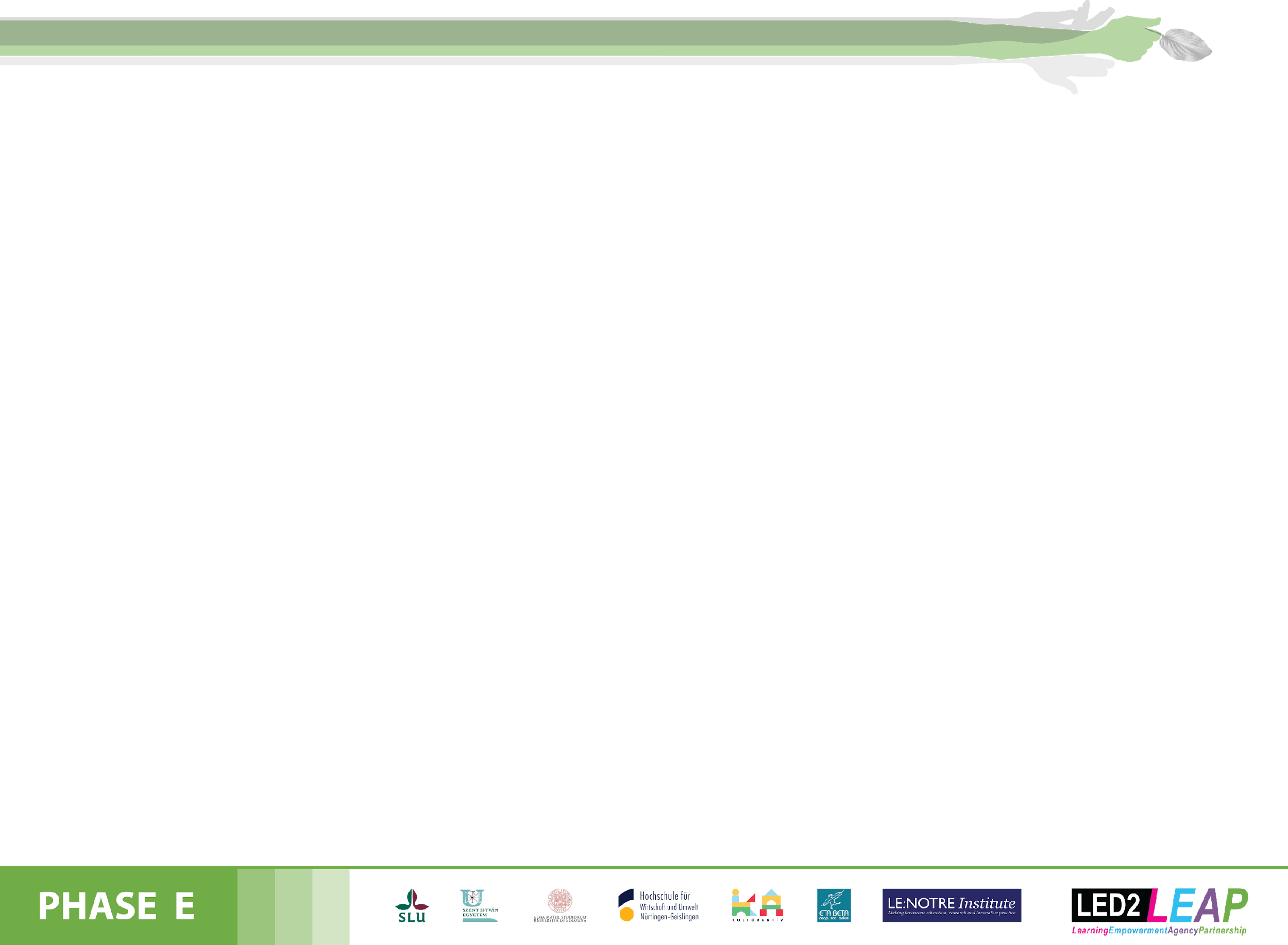 Collaborative Evaluation
The following slides need to be completed/developed by each team
4 Reflection (1 slide)

What do you think are good or useful indicators in your challenge?
What do you think is the biggest challenge in collaborative evaluation?
How this process changed your perception (as a planner) on the site and on the designing process?


Share personal experiences and opinions.
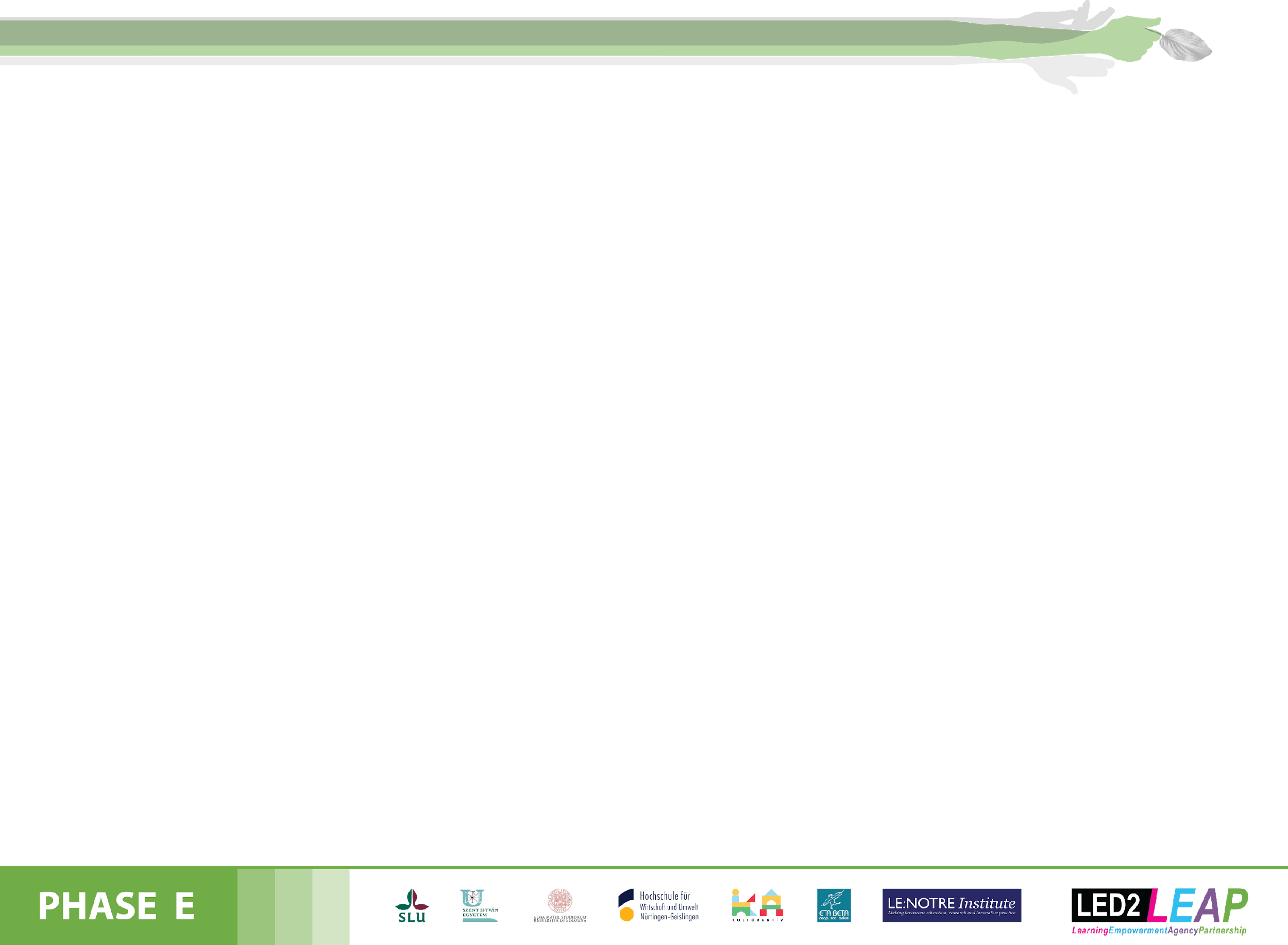 Collaborative Evaluation
References
Seminar slides June 30,  2021:
https://ilias.hfwu.de/goto.php?target=file_27715_download&client_id=hfwu

Landscape Democracy Tool Box
https://ilias.hfwu.de/goto.php?target=file_27129_download&client_id=hfwu

UN Habitat, 2012: Visioning as a Participatory Planning Tool
https://issuu.com/unhabitat/docs/visioning_as_participatory_planning_tool